Podpora sociálního podnikánÍ v OP LZZ a OPZ
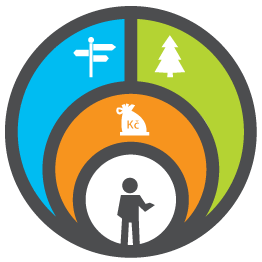 Veronika Pokorná
3. 11. 2016, Humpolec
sociální podnikání v OP LZZ  a IOP
programové období 2007 - 2013 


		
		podpořen vznik celkem 142 podniků (174 projektů),
		aktuálně funguje 104 podniků
		
		
		
		485 000 000 Kč 
		(130 mil. Kč IOP, 355 mil. Kč OP LZZ)
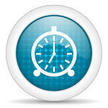 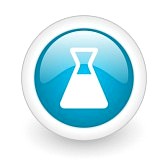 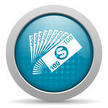 2
Podpora sociálního podnikání v OPZ
vznik a rozvoj nových podnikatelských aktivit 			v oblasti sociálního podnikání – integrační 			sociální podnik a environmentální sociální podnik
                          
		do konce programového období 2014 - 2020

		
		alokace 450 mil. Kč v hlavní výzvě
		15% spolufinancování příjemce
		projekt 1 000 000 Kč – 6 000 000 Kč (de minimis)
		
		obchodní společnosti, OSVČ, NNO
		všechny regiony mimo hl. m. Prahy
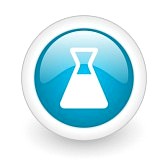 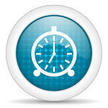 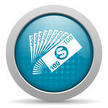 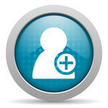 3
Podpora sociálního podnikání v OPZ
Výzva č. 03_15_015
	283 registrovaných žádostí - 1 258 096 166 Kč
	z toho 16 podpořených žádostí - 75 000 000 Kč

Výzva č. 03_16_067
	184 registrovaných žádostí - 759 736 520,89 Kč

Výzva č. 129 
	vyhlášena v srpnu 2017

Výzva č. 100 
	vyhlášení v únoru 2019
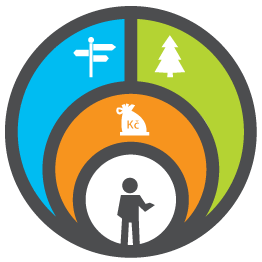 4
Výzva č. 03_15_015 Podpora sociálního podnikání
5
Žadatelé
OSVČ
obchodní korporace vymezené zákonem č. 90/2012 Sb., o obchodních korporacích
nestátní neziskové organizace:
obecně prospěšné společnosti
ústavy
církevní právnické osoby
spolky 
	V hlavní činnosti poskytují sociální služby, v době 	podání žádosti jsou registrovaným poskytovatelem 	sociálních služeb.
6
[Speaker Notes: OSVČ se zaměstnanci

Obchodní korporace – s.r.o., veř.obch.spol., komand. spol., a.s., evropské společenství, družstva, evropské hospodářské zájmové sdružení

Obce sama ne, ale min. 3 mohou založit obch.spol., v níž nesmí mít obec podíl více než 49% - souvisí s principem autonomie, kdy podnik nesmí být závislý na externím zřizovateli, tím spíše veřejném zřizovateli … principy TESSEA ještě tvrdší

NNO jen poskytující soc. služby a ty, které již min. 12 měsíců fungují, aby bylo možno ověřit, že provozují hlavní činnost, kterou je poskytování soc. služby]
cílové skupiny
osoby dlouhodobě či opakovaně nezaměstnané
osoby se zdravotním postižením
osoby opouštějící výkon trestu odnětí svobody
osoby opouštějící institucionální zařízení, tzn. 	 zařízení pro výkon ústavní nebo ochranné výchovy
azylanti do 12 měsíců od získání azylu, kteří jsou současně uchazeči o zaměstnání evidovanými na Úřadu práce ČR
7
[Speaker Notes: Detailně popsat CS a zdůvodnit její/jejich výběr – pokud bude podporováno více CS a toto uvedeno v PŽ, je třeba všechny uvedené CS opravdu zaměstnávat, jinak řešit oznámení změny v projektu. 
Prokázat znalost CS sami, případně skrze zkušeného partnera. 

CS:
Dlouhodobě nezaměstnaní:  1) dlouhodobě nezaměstnaní – déle než 12 měsíců v evidenci ÚP
                                             2) opakovaně nezaměstnaní – 12 měsíců v evidenci ÚP v posledních dvou letech
OZP – 1) dle zákona č. 435/2004 Sb. par. 67 
             2) dle zákona č. 108/2006 Sb. o sociálních službách
Osoby v/po výkonu trestu 1) osoby, které opustily výkon trestu a to do 12 měsíců od propuštění
                                         2) osoby, které jsou ve výkonu trestu formou domácího vězení
Osoby opouštějící institucionální výchovu – ústav, ochranná výchova – do 12 měsíců]
Zaměření výzev
vznik a rozvoj nových podnikatelských aktivit v oblasti sociálního podnikání - integrační sociální podnik:
podnikatelská aktivita nově vzniklého subjektu – ne pro NNO, 
podnikatelská aktivita jako nově zřízená živnost subjektu již existujícího,
podnikatelská aktivita jako nový obor činnosti v rámci stávajícího oprávnění k podnikání,
podnikatelská aktivita jako nový produkt/služba v rámci stávajícího oboru činnosti,
8
[Speaker Notes: NNO nemůže být fungující méně než 12 měsíců, proto nemůže nastat první varianta
Nově zřízená živnost – nová živnost (živnost řemeslná, koncesována, vázaná; živnost volná) 
Nový obor činnosti v rámci stávajícího oprávnění k podnikání musí zřídit odštěpný závod 
Nový produkt/služba v rámci stávajícího oboru činnosti – vymyslet příklad (prádelna – žehlírna)

CELÝ PODNIK MUSÍ SPLŇOVAT PRINCIPY SOCIÁLNÍHO PODNIKÁNÍ tzn. není možné vykazovat principy jen za část podniku – v případě rozšíření (varianty 2-5) je řešením tzv. odštěpný závod a vykazuje jen za novou aktivitu. 
Pokud ale vykazovat za celý podnik bude, pak stačí zřízení účetního střediska a oddělená evidence pro aktivity spojené s projektem.

V ŽÁDNÉM PŘÍPADĚ NELZE FINANCOVAT STÁVAJÍCÍ PODNIKATELSKÉ AKTIVITY PŘÍJEMCE.

Odštěpný závod = pobočka podnikatele (divize), která je z provozního pohledu, tedy hospodářsky a funkčně, nezávislá na zbytku podniku; je zapsán v OR, má vlastní IČ, ale nestává se sám o sobě právnickou osobou (smlouvy uzavírá podnikatel, který jej vlastní); při založení není třeba notářský zápis a nevkládá žádný vklad do OR]
Zaměření výzev
podnikatelská aktivita jako nově zřízená provozovna poskytující stávající službu, avšak takovou, jejíž poskytování je jednoznačně vázáno k místu provozovny (např. otevření další kavárny/prádelny na jiném místě apod.). Zřízením nové provozovny bude uspokojena poptávka nových/jiných zákazníků. Nově zřízená provozovna musí být ekonomicky soběstačná, tzn., žadatel zaciluje podnikatelský plán jen na ni  - prokazuje konkurenceschopnost nové služby v nové provozovně s ohledem na místní trh aj.
9
[Speaker Notes: V tomto případě je nutné oddělit stávající aktivity od nových, tj. samostatné účetnictví, vedení podniku musí být rozdělené, noví zaměstnanci z CS, doložit analýzu trhu, která dokládá zájem v dané nové lokalitě a udržitelnost podniku]
Klíčové aktivity
vytvoření a zachování pracovních míst

 vzdělávání zaměstnanců z cílových skupin či realizačního týmu

 marketing sociálního podniku

 provozování sociálního podniku
10
[Speaker Notes: 1) Mimo CS – ti, kteří zajišťují specifickou podporu CS, marketing podniku a řízení podniku – prokazují potřebnou kvalifikaci nebo praxi (při kontrole na místě).
2) Vzdělávání RT – kurzy pro zefektivnění práce s cílovou skupinou nebo kurzy zaměřené na rozvoj kompetencí v řízení podniku (řízení gastroprovozu, obchodní dovednosti, marketing). Nelze hradit rekvalifikační, počítačové a jazykové kurzy pro CS (ty jsou podporovány v rámci jiných výzev a OP).
Vzdělávání zaměstnanců z CS – zvyšování kvalifikace a jejich odbornosti, tzn. zlepšení postavení na trhu práce.
Vzdělávání zaměstnanců RT v případě, že přímo pracují s cílovými osobami – psycholog, vedoucí CS, pracovník supervize a marketingový pracovník. Na základě absolvovaných kurzů musí dojít ke zvýšení efektivity práce s CS. 
3) Kampaně na podporu prodeje, reklama. 
4) Kromě prokazování naplňování principů SP i spolupráce s evaluátorem ŘO, výzkumy atd. takže počítat s tím ve výši úvazků RT (min 1% rozpočtu)]
Rozpočet projektu
I. Přímé náklady
Osobní náklady realizačního týmu projektu, např. manažera podniku, psychologa, vedoucího CS, psychosociálního pracovníka
Osobní náklady CS – pracovní smlouva nebo DPČ, min. úvazek 0,4
Zařízení a vybavení – neinvestice, až 20% investice
Nákup služeb – marketingové služby, nájemné prostor pro CS, vzdělávací kurzy, poradenství
II. Nepřímé náklady – 25 % přímých nákladů
administrativa, řízení projektu (včetně finančního), účetnictví, prostory pro realizaci projektu (nájemné, vodné, stočné, energie..), ostatní provozní výdaje (internet, poštovné, telefon…)
11
[Speaker Notes: Datum vzniku nákladu musí spadat do období realizace projektu.]
Environmentální sociální podniky
Svatava Škantová
3. 11. 2016, Humpolec
Investiční priorita: 2.3 Strategie komunitně vedeného místního rozvoje
Datum ukončení příjmu žádostí o podporu: 31. 12. 2021 
             Max. délka projektu: 36 měsíců (soc. podniky 24 měsíců)	 

	Alokace: 1 816 957 478 Kč
	Způsobilé výdaje projektu: 400 000 Kč – 10 000 000 Kč 	(soc. podniky max. 200 000 EUR – limit de minimis)
        
           
   Programová oblast a území dopadu: celá ČR bez hl. m.
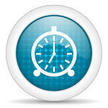 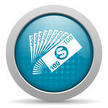 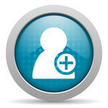 13
Podporované aktivity
Podpora sociálního začleňování osob sociálně vyloučených či sociálním vyloučením ohrožených prostřednictvím poskytování vybraných sociálních služeb v souladu se zákonem č. 108/2006 Sb., o sociálních službách, a prostřednictvím dalších programů a činností v oblasti sociálního začleňování 
Podpora komunitní sociální práce a komunitních center jako prostředků sociálního začleňování nebo prevence sociálního vyloučení
Podpora opatření v oblasti zaměstnanosti
Vznik nových a rozvoj existujících podnikatelských aktivit v oblasti sociálního podnikání 
Podpora prorodinných opatření obcí a dalších aktérů na místní úrovni
14
[Speaker Notes: Více viz samostatný blok]
Obecné charakteristiky
Environmentálním sociálním podnikem se rozumí „subjekt sociálního podnikání“, tj. právnická osoba založená dle soukromého práva nebo fyzická osoba, které splňují principy sociálního podniku. Ekologický sociální podnik naplňuje společensky prospěšný cíl, který je orientován lokálně a environmentálně a tento cíl je formulován v zakládacích dokumentech. Vzniká a rozvíjí se na konceptu tzv. trojího prospěchu – ekonomického, sociálního a environmentálního.
                                                                                      Zdroj: TESSEA
15
Principy environmenálního sociálního podniku
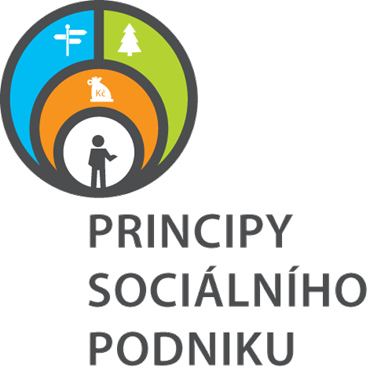 SOCIÁLNÍ PRINCIP
EKONOMICKÝ PRINCIP
ENVIRONMENTÁLNÍ PRINCIP
LOKÁLNÍ (MÍSTNÍ) PRINCIP
Environmentální Princip enviro sociálního podniku
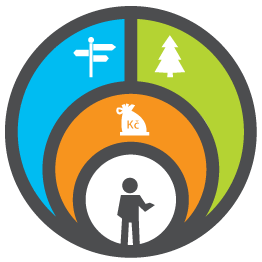 Podnikatelské aktivity podniku, skrze které podnik naplňuje společensky prospěšný cíl, mají environmentální rozměr

Zohledňování environmentálních aspektů ve všech fázích podnikání, tzn. při výrobě výrobků  a/nebo poskytování služeb včetně environmentálně příznivého úřadování
17
lokální Princip enviro sociálního podniku
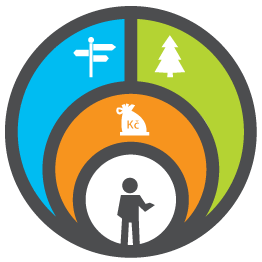 Ekonomická lokalizace = místní výroba pro místní spotřebu, podpora místní ekonomiky

Sociální podnik zaměstnává obyvatele z území MAS

Spolupráce sociálního podniku s lokálními aktéry na území MAS
18
Moštárna Hostětín
Kdo:  Tradice Bílých Karpat s.r.o. založená 			    Občanským sdružením Tradice Bílých Karpat, 	    ZO ČSOP VERONICA, Nadace Veronica, ZO  	    ČSOP BÍLÉ KARPATY
Kde:  vesnice Hostětín (Bílé Karpaty, 230 obyvatel)
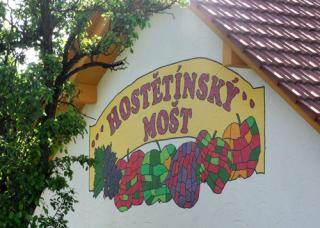 19
Moštárna Hostětín
Předmět podnikání:
výroba a prodej ovocných a zeleninových šťáv
výroba sirupů
výroba destilátu
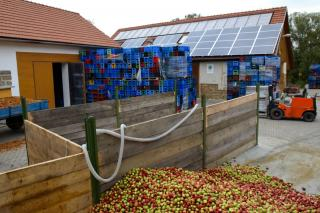 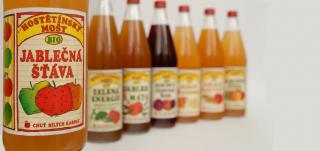 20
Moštárna Hostětín
Společensky prospěšný cíl:
záchrana tradičního lokálního sadařství – starých krajových odrůd (např. jadernička moravská) 
rozvoj komunitního a společenského života
zvýšení zaměstnanosti
21
WyeCycle
Kdo: 	komunitní podnik (vznikl roku 1989)
Kde: 	městečko Wye v hrabství Kent  
		(2300 obyvatel)
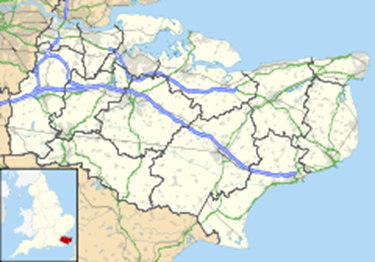 22
WyeCycle
Předmět podnikání:	
svoz recyklovatelného odpadu 
výroba a prodej kompostu
renovace a prodej použitého nábytku a elektrospotřebičů
rozvoz zeleninových bedniček z místních farem
organizace farmářského trhu (2x měsíčně)
23
WyeCycle
Společensky prospěšný cíl:
recyklace odpadu 
podpora distribuce čerstvé lokální zemědělské produkce
podpora rozvoje příměstské oblasti
rozvoj společenských vztahů v oblasti
zvýšení zaměstnanosti
24
Made in Stroud Ltd.
Kdo: 	spol. s r.o. (vznikla roku 1991)
Kde: 	město Stroud v oblasti Gloucestershire 			(jihovýchodní Anglie, 13300 obyvatel)
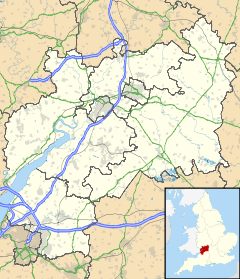 25
Made in Stroud Ltd.
Předmět podnikání:	
organizace tradičního farmářského trhu v Stroud, který se stal nejoceňovanějším trhem ve Velké Británii (1999)
obchod s ručně vyráběnými předměty místních umělců a designerů, v současné době jich sdružuje přes 200
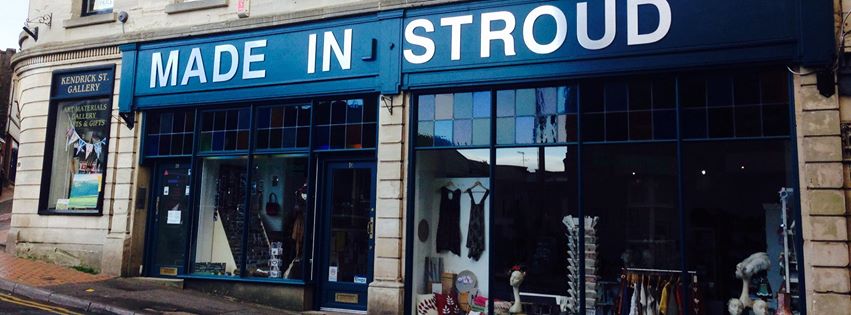 26
Made in Stroud Ltd.
Společensky prospěšný cíl:
podpora distribuce čerstvé lokální zemědělské produkce
rozvoj společenských vztahů v oblasti
podpora rozvoje místních výrobců a tvůrců
podpora uměleckých a kulturních hodnot
zvýšení zaměstnanosti
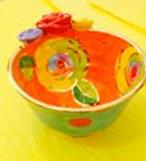 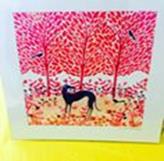 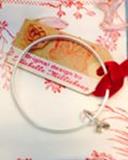 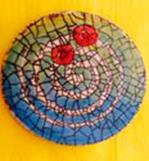 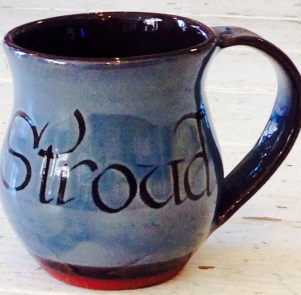 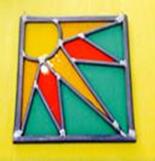 27
svatava.skantova@mpsv.czveronika.pokorna@mpsv.czwww.esfcr.cz